Teorie relativity-Zajímavé efekty plynoucí z OTR
RNDr. Jaroslav Vrba PhD.
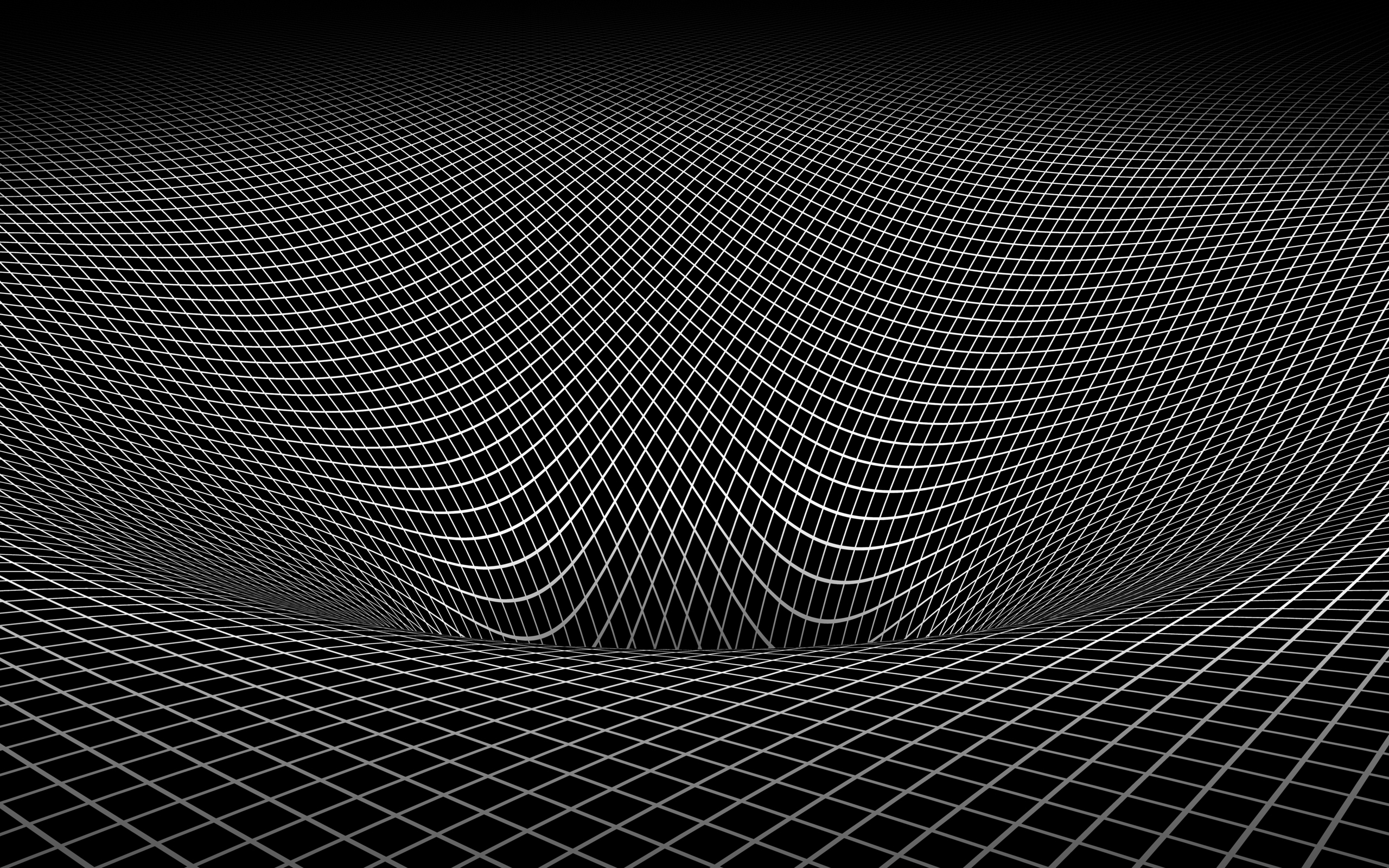 Gravitační čočky – úvod
Gravitační čočky vznikají, když masivní objekt zakřiví časoprostor (dráhu světa) jeho gravitačním polem
Efekt vychází z Einsteinovy obecné teorie relativity a poprvé byl experimentálně potvrzen při zatmění Slunce v roce 1919.
Rudolf (Rudi) Mandl, český vědec a matematik, přispěl k teoretickému pochopení gravitačních čoček (ukecal Einsteina aby se tomuto tématu věnoval, i když efekt se zdá být zanedbatelný)
Gravitační čočky se projevují jako zkreslení nebo rozdělení obrazu vzdálených galaxií či hvězd a pomáhají studovat neviditelné části vesmíru, jako je temná hmota.
[Speaker Notes: Newtonova mechanika selhává při rychlostech blízkých rychlosti světla
Newtonovy zákony neplatí na kvantové úrovni – například pohyb částic není předpověditelný podle klasické mechaniky, kvantová mechanika přináší pravděpodobnostní výklad
rychlost světla je konstantní, ale Newtonova mechanika pracuje s relativním pohybem
MM experiement - neúspěšná detekce éteru, který měl být médiem pro šíření světla]
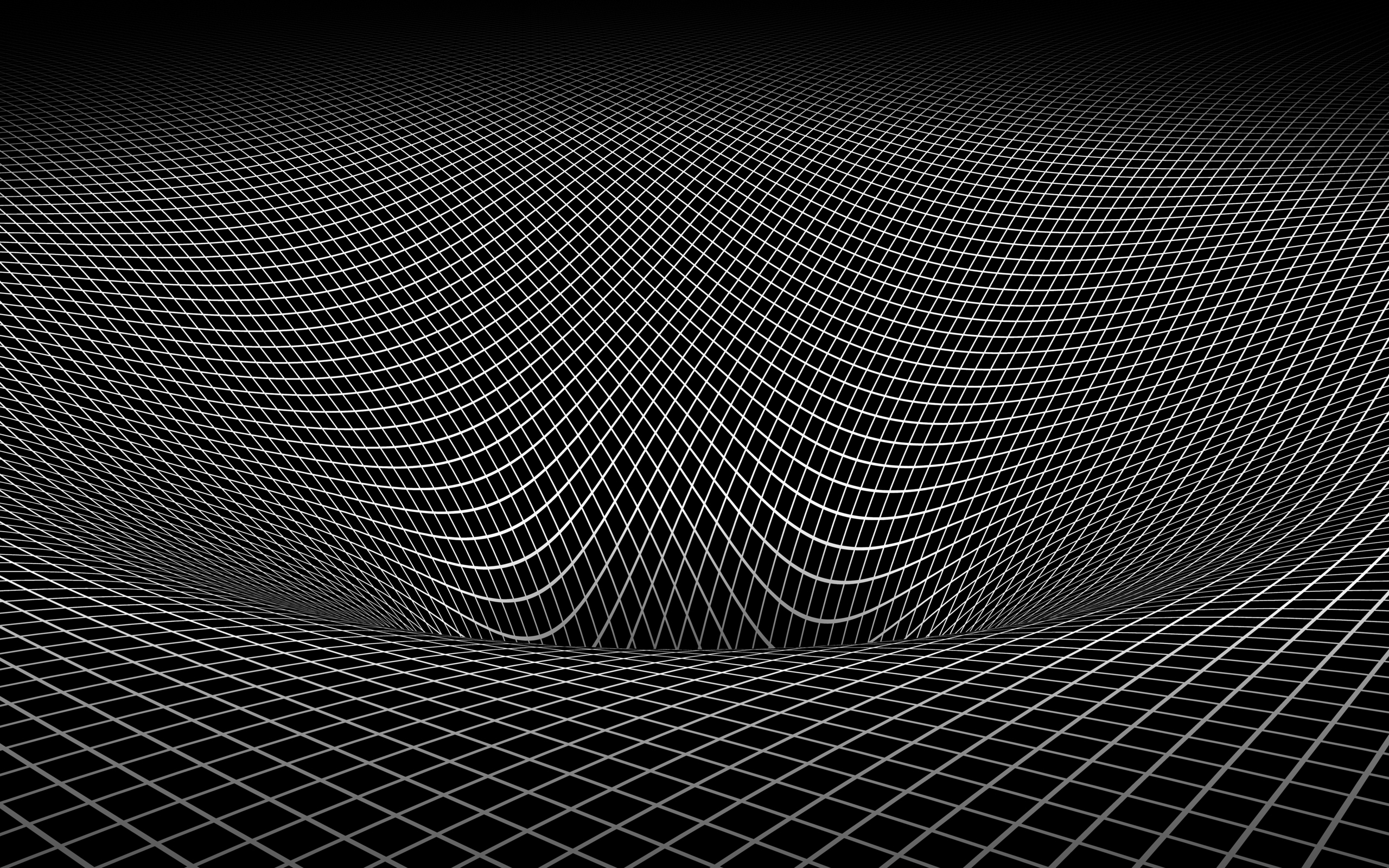 Typy gravitačních čoček
Silná gravitační čočka: vytváří výrazné jevy, jako jsou Einsteinovy prstence nebo Einsteinův kříž.

Slabá gravitační čočka: způsobuje jemné zkreslení obrazu vzdálených objektů, které se využívá ke studiu rozložení hmoty ve vesmíru.

Mikročočky: krátkodobé zvýšení jasnosti hvězdy, když ji gravitačně čočkuje jiný objekt (často využíváno k hledání exoplanet).
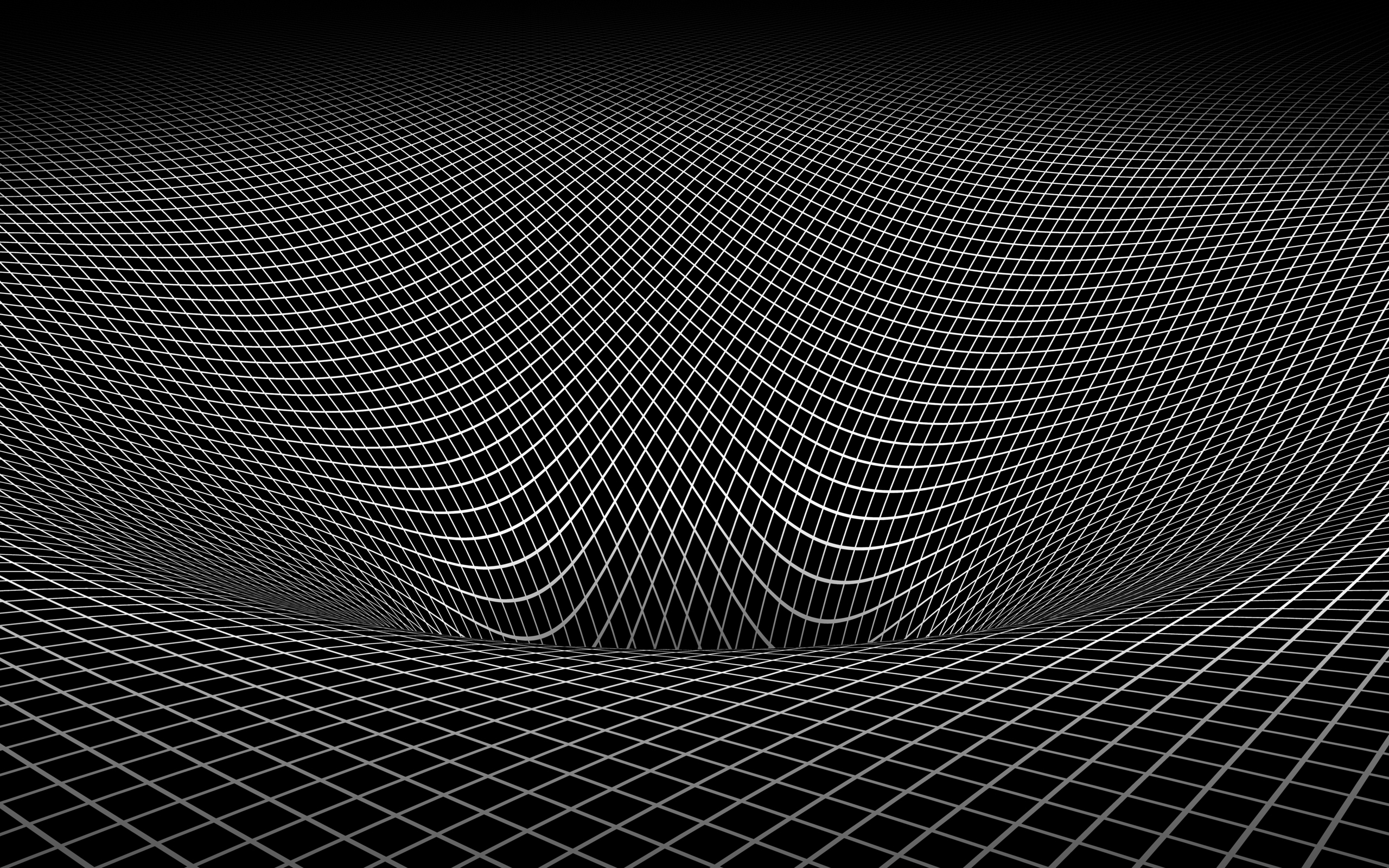 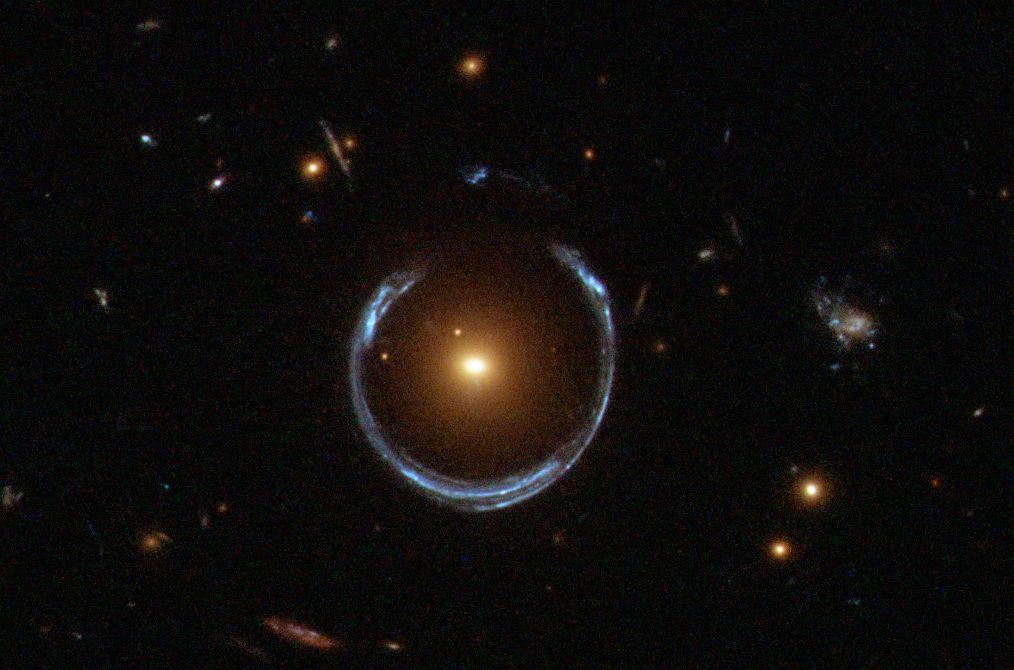 Einsteinův prstenec a Einsteinův kříž
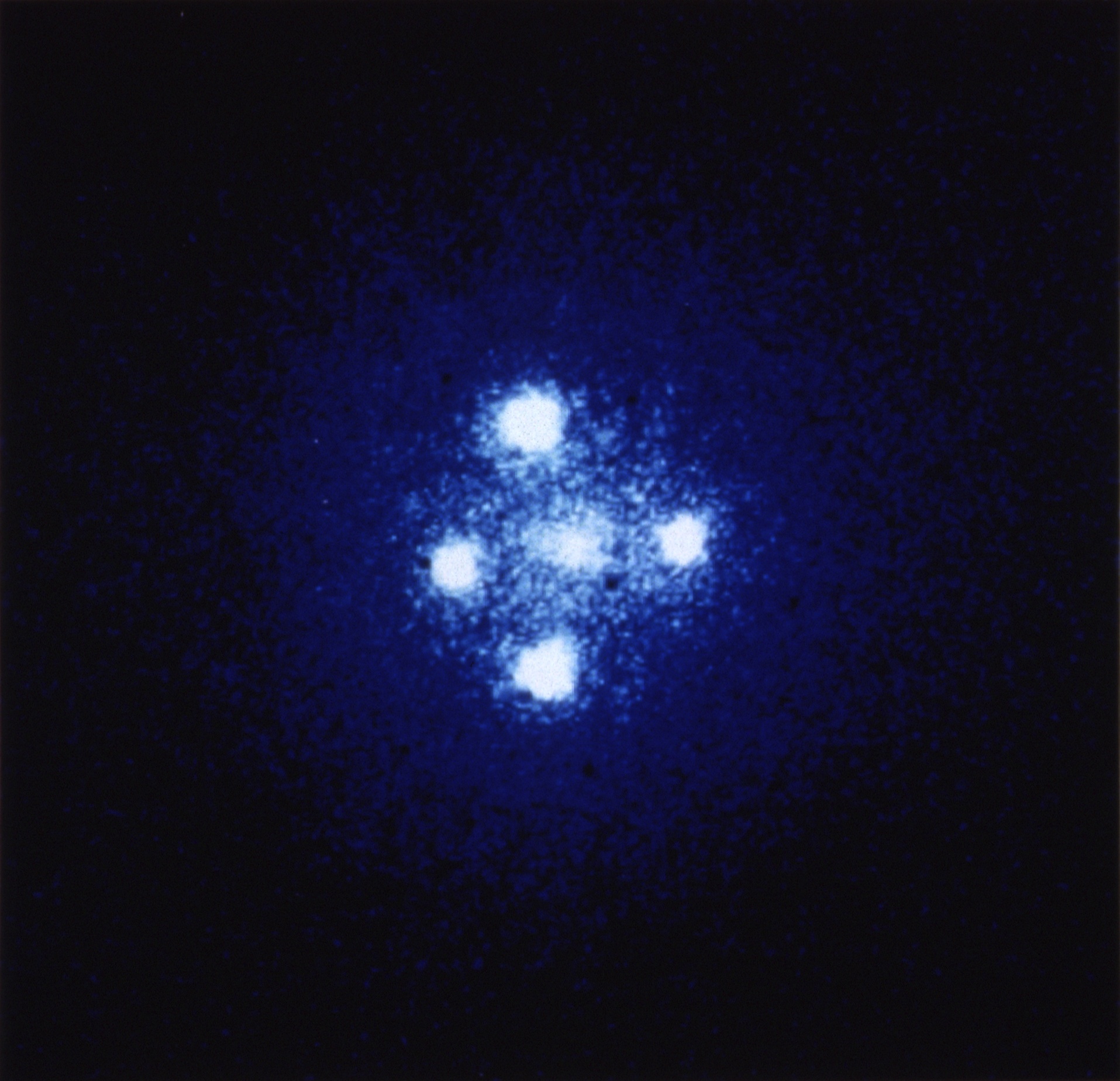 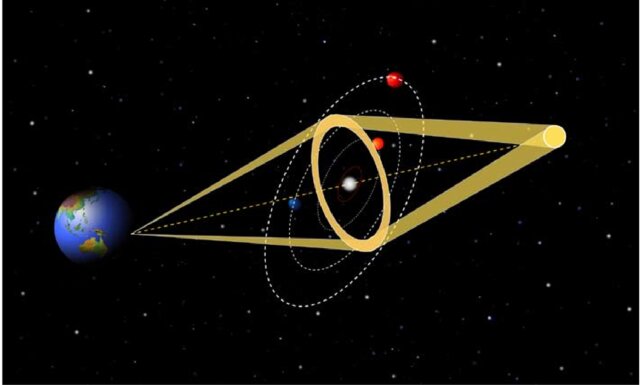 Einsteinův prstenec: vzniká, když je zdroj světla za gravitační čočkou. Výsledkem je symetrický prstenec

Einsteinův kříž: několik obrazů stejného objektu rozprostřených kolem gravitační čočky (např. kvazarů)

Tyto jevy umožňují měřit hmotnost objektů, které fungují jako čočky
[Speaker Notes: Pozorovatel A stojí uprostřed nástupiště na vlakovém nádraží.
Pozorovatel B sedí uprostřed vlaku, který se pohybuje konstantní rychlostí podél nástupiště.
Dva blesky udeří současně na oba konce vlaku (přední a zadní část). Pro pozorovatele A stojícího na nástupišti vypadají oba blesky jako simultánní (vidí světlo z obou blesků dorazit k sobě zároveň).
Ale pozorovatel B ve vlaku, který se pohybuje směrem k přednímu blesku a vzdaluje se od zadního blesku, vnímá situaci jinak. Protože se pohybuje k jednomu blesku a od druhého, vidí světlo z předního blesku dříve než světlo z blesku na zadní části vlaku.]
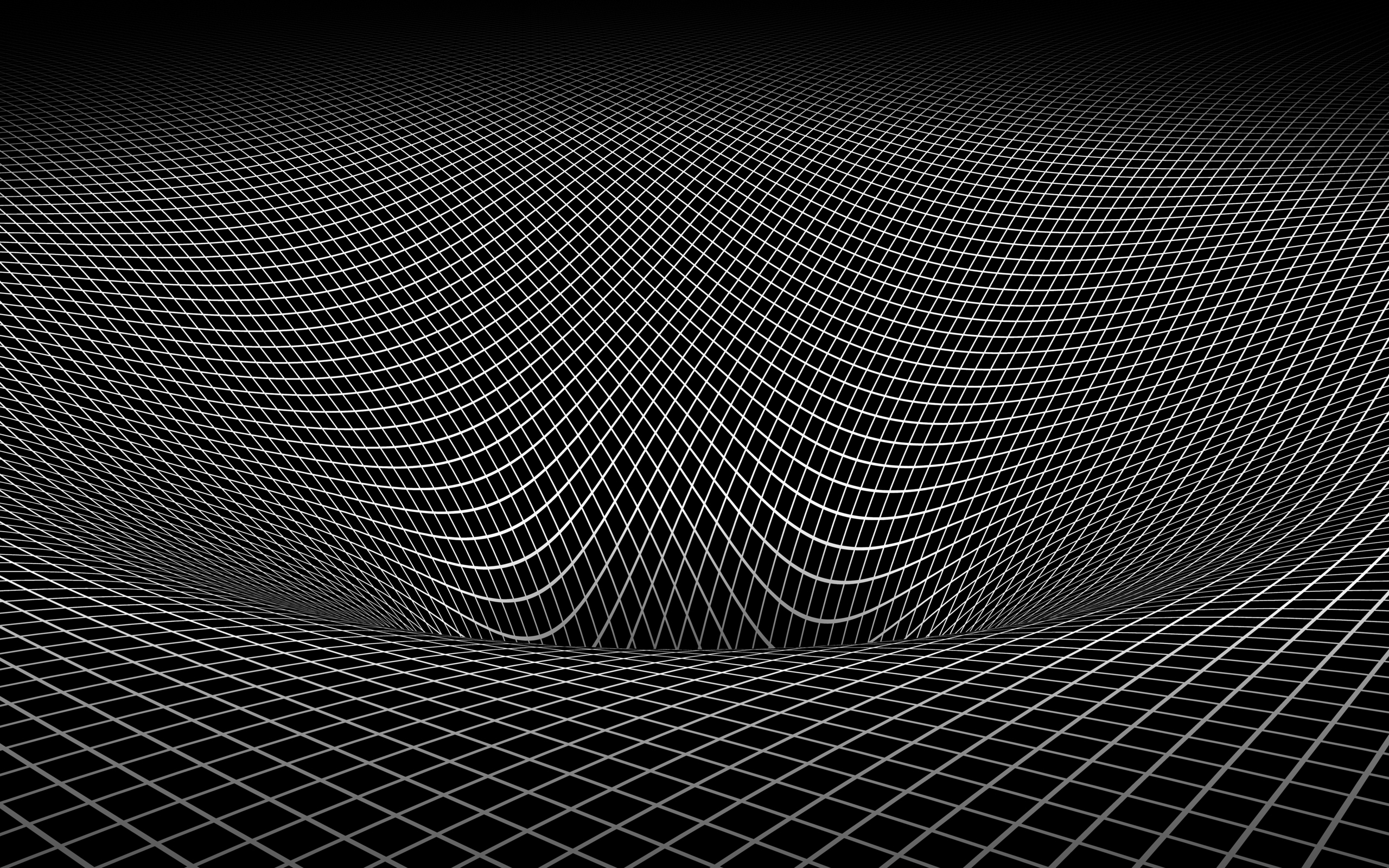 Gravitační čočky jako nástroj pro studium vesmíru
Gravitační čočky odhalují rozložení temné hmoty, která nevydává světlo, ale má gravitační vliv

Umožňují pozorování vzdálených galaxií a jejich vlastností, které by jinak nebyly viditelné

Pomocí čoček lze měřit hmotnost a hustotu velkých struktur, jako jsou kupy galaxií – video 8h0, 8h0a
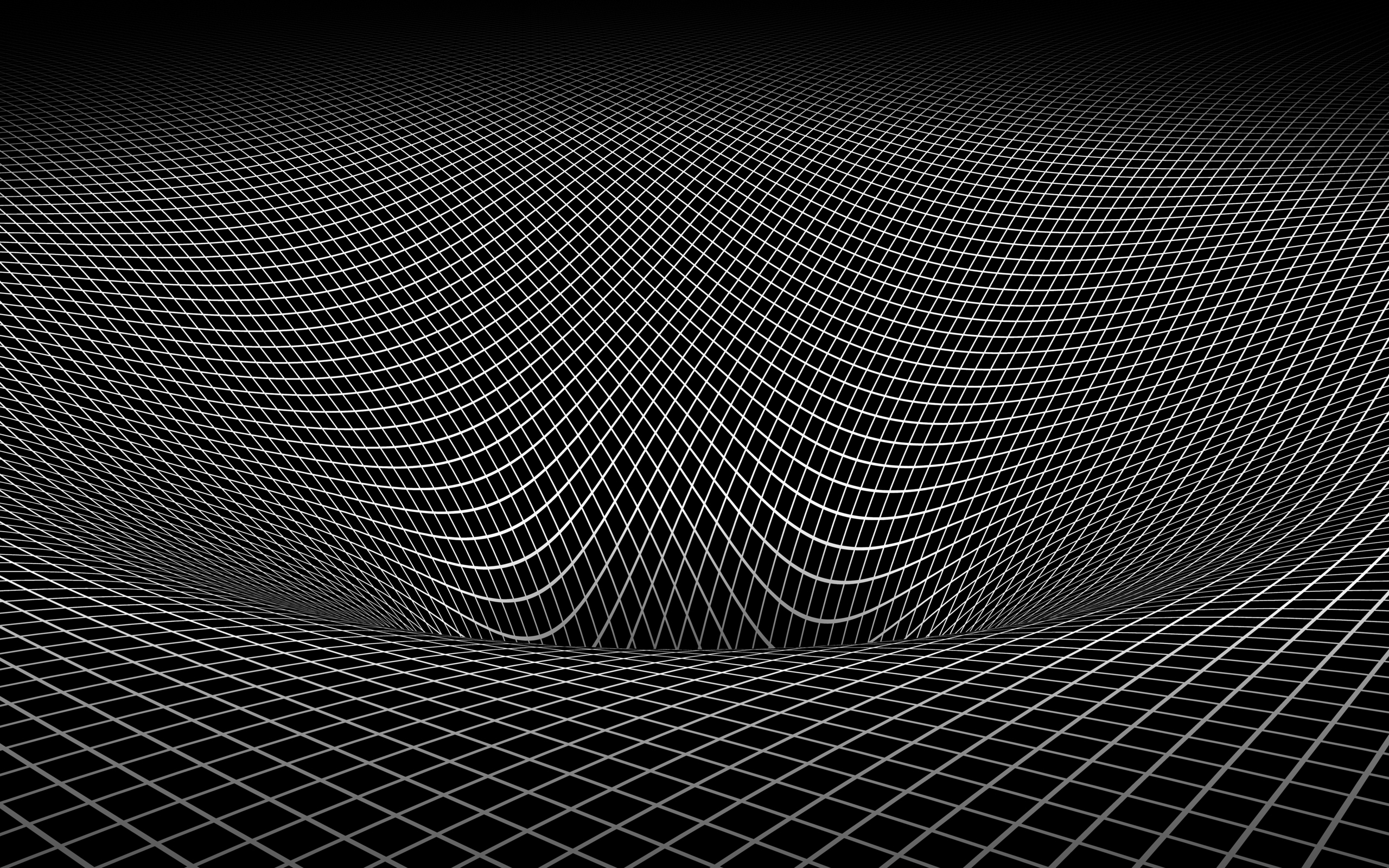 "Fotografie" černých děr (Event Horizon Telescope – EHT)
V roce 2019 byla zveřejněna první přímá „fotografie“ supermasivní černé díry a jejího okolí v centru galaxii M87

Event Horizon Telescope (EHT): síť propojených rádiových dalekohledů po celém světě – video 8ha

Další (přímé/nepřímé) potvrzení existence horizontu událostí a testování Einsteinovy teorie v extrémních podmínkách – video 8hb
[Speaker Notes: Video 2hc]
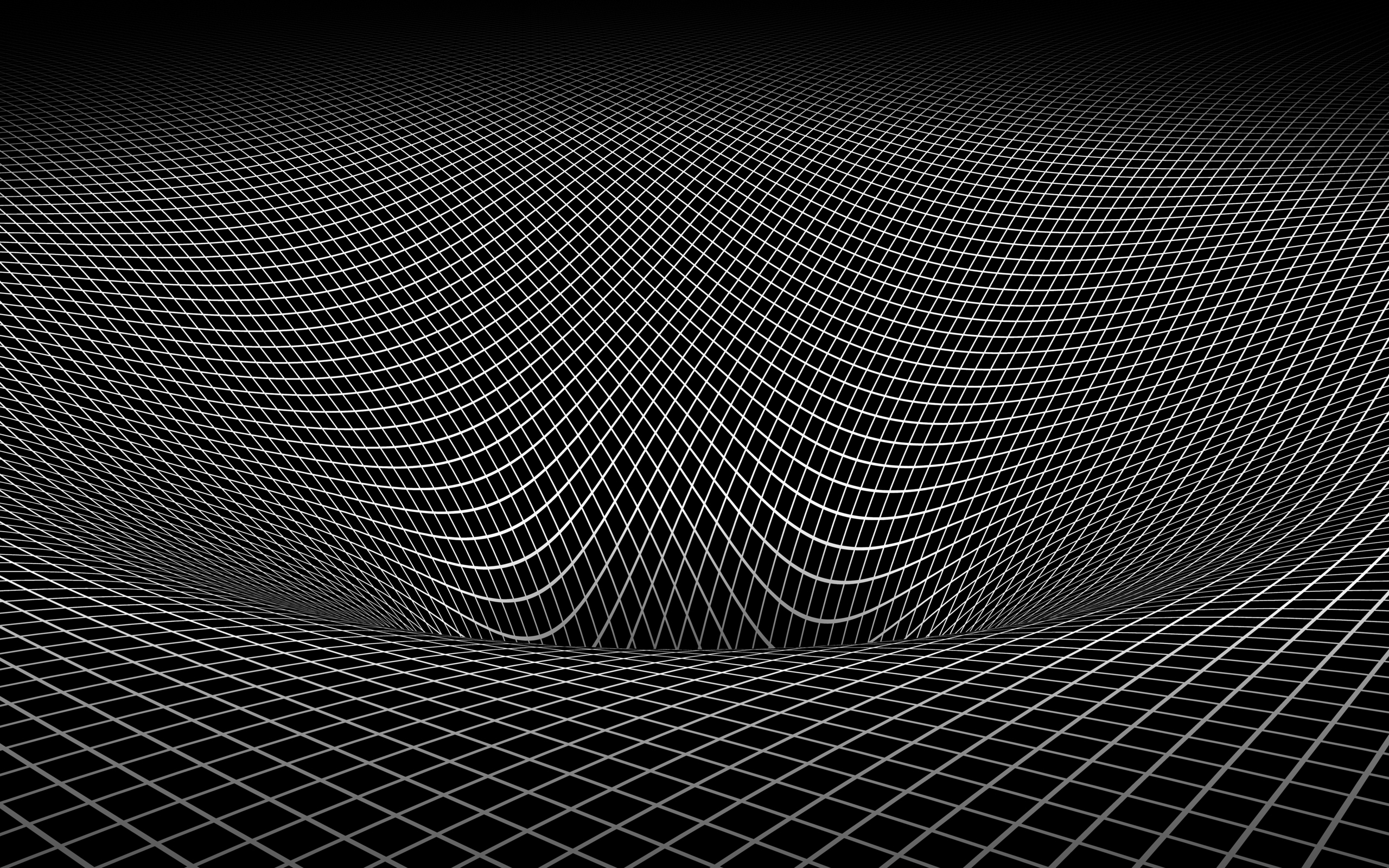 Červí díry – hypotetické „zkratky“ ve vesmíru
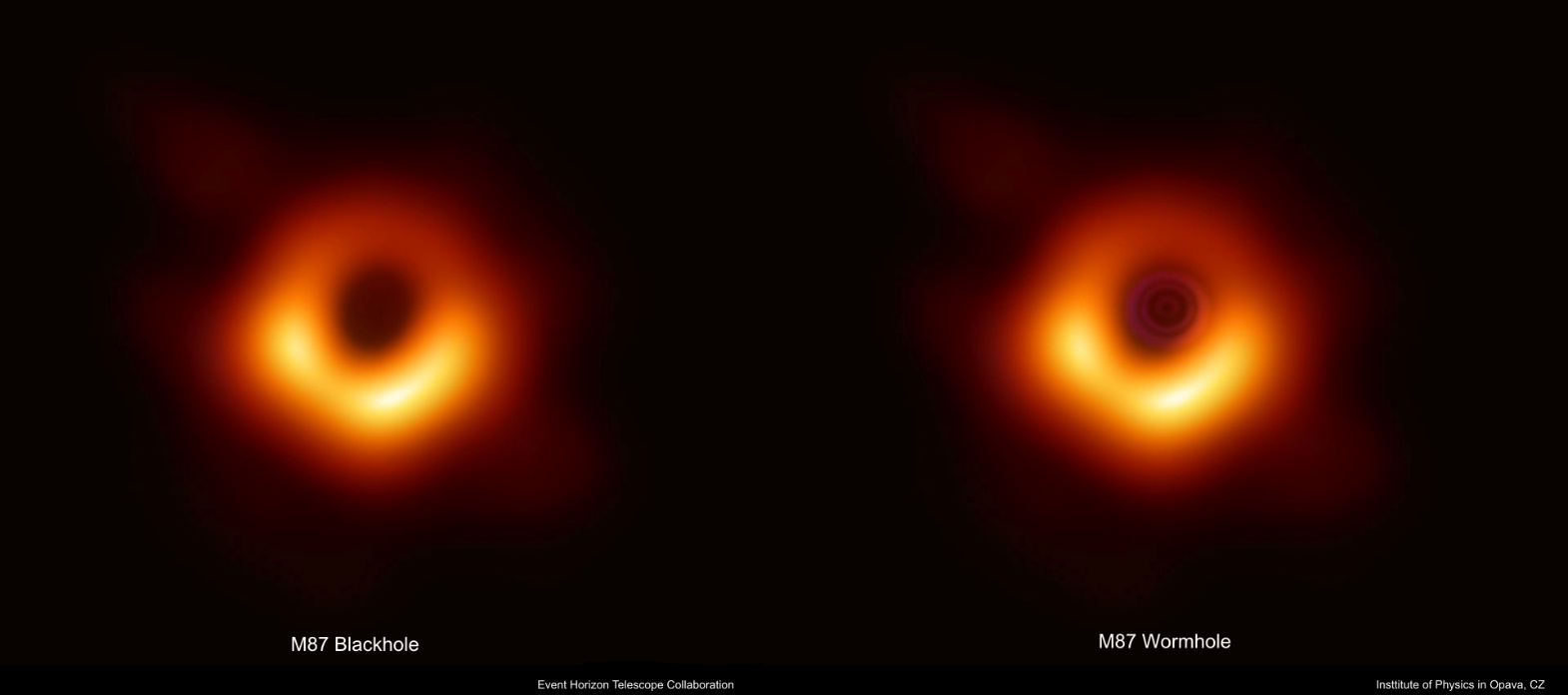 Hypotetické struktury spojující dva vzdálené body nebo různé vesmíry

Průchodné: mohly by umožnit cestování pro hmotu a světlo (vyžadují buď exotickou hmotu (negativní energie), je i řešení bez exotické hmoty)

Neprůchodné červí díry: většina řešení implikuje kolaps červí díry při průchodu hmoty
Populární v literatuře a filmech (např. Interstellar, Kontakt, Hvězdná brána, …)
Neexistuje přímý experimentální důkaz o existenci červích děr
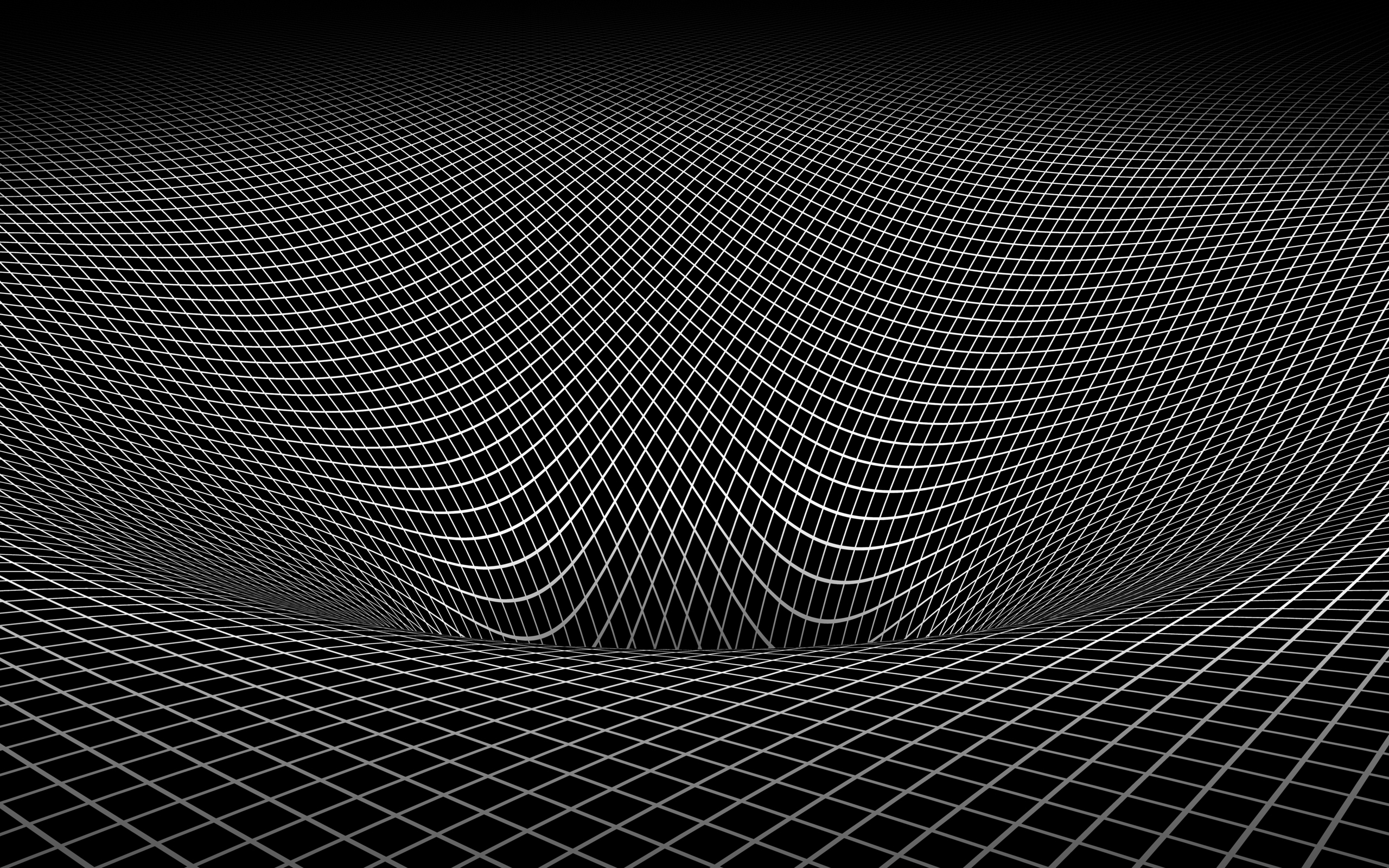 Vliv mediálně známých fenoménů na vědu a společnost
Popularizace fyziky: snímky černých děr nebo objev gravitačních vln zvýšily zájem o astrofyziku

Filmový průmysl (např. Interstelar, zaměstnával vědce) ovlivněn novými objevy a nový impuls, grafické efekty!!

Literární bum, nejen ve populárně naučné literatuře
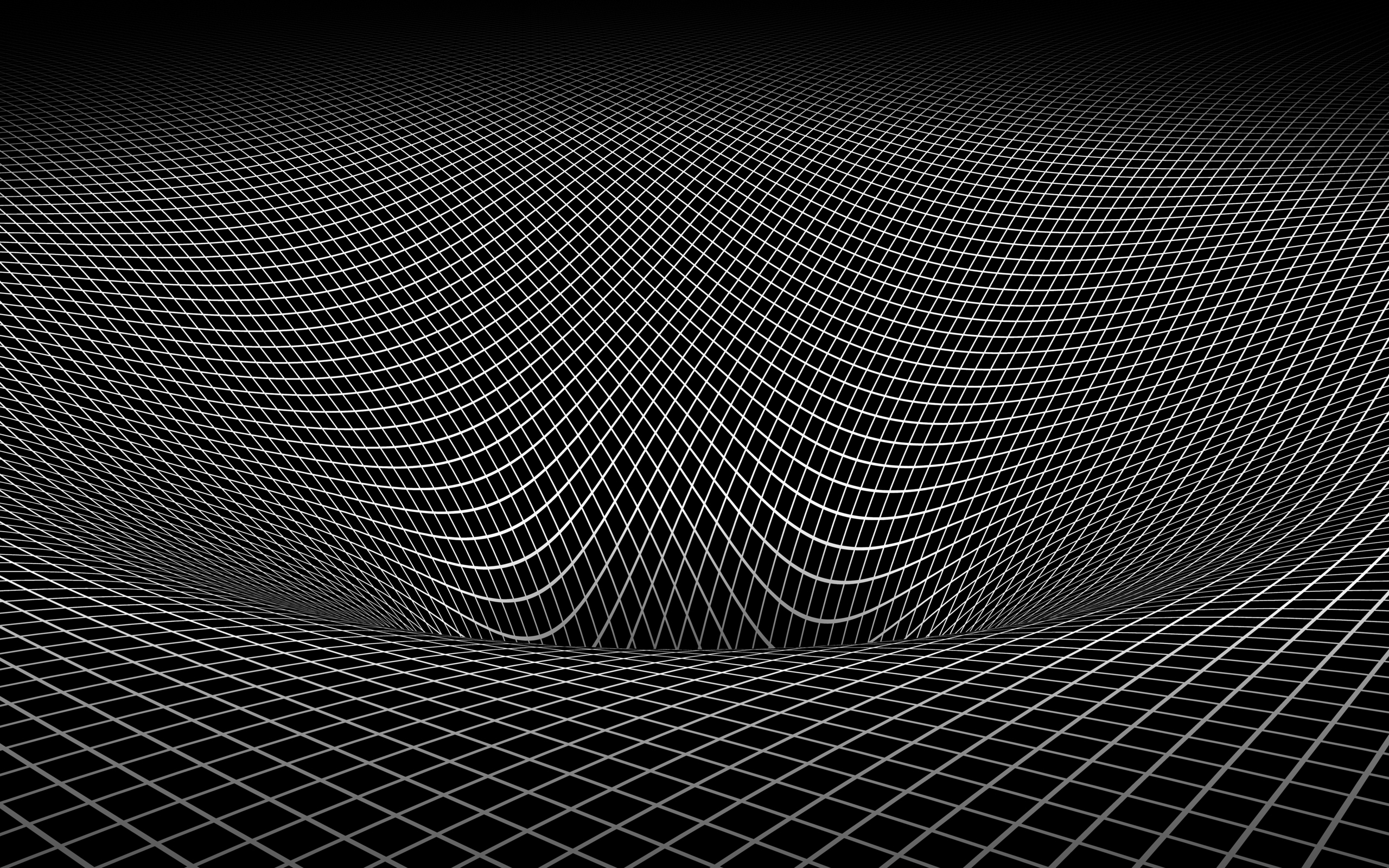 Otázky
Co jsou gravitační čočky a jak pomáhají při studiu vzdáleného vesmíru?

Jak vznikla „fotografie“ černé díry z EHT a co jsme z ní zjistili?

Kde se vzal koncept červí díry a proč je tak lákavý?

Jaký je pro vás nejlepší vědecký koncept ve filmu nebo literatuře?
https://www.youtube.com/watch?v=-T7QBMI5s3A
https://www.youtube.com/watch?v=ox2rCqjnXLI